Le lexique de noël
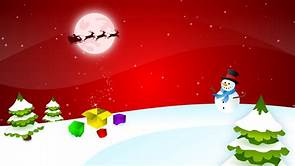 LE BONHOMME DE NEIGE
LES BOULES DE NOEL
LES CADEAUX DE NOEL
LA CHEMINEE ( EXTERIEUR)
LA CHEMINEE (INTERIEUR)
L’ETOILE DE NOEL
LA GUIRLANDE
LA HOTTE DU PÈRE NOEL
LE LUTIN DE NOEL
LA MANGUE
LE PÈRE NOEL
LES RENNES
LE SAPIN DE NOEL
L’HIVER
LETRAINEAU